Sigismund Schlomo Freud (cambio nome in Sigmund) nacque a Freiberg, nell'Impero austriaco, regione della Moravia-Slesia figlio di Jacob Freud e della sua terza moglie Amalia Nathanson. Jacob, ebreo proveniente dalla Galizia e commerciante di lana, si trasferì a Vienna nel 1860, a causa di sconvolgimenti politico-economici. M. Londra 1939 (tumore)
Sigmund Freud è stato un medico neurologo e fondatore della psicoanalisi. Freud è noto per aver elaborato la teoria psicoanalitica secondo la quale i processi psichici inconsci influenzano il pensiero, il comportamento umano e le interazioni tra individui. Partendo da una formazione medica, ha tentato di stabilire correlazioni tra la visione dell’inconscio, l’IO, mondo reale, e Super IO (regole),
Governato Principi morali  Internalizzati (interiorizzati).
Inseme regole etiche, morali,  Di vita, culturali etc.
FUNZIONE DEL SUPER-IO.
Istanze della morale.
Funzioni di controllo, di censura sulle pulsioni da attuare: di ce NO-Sì-MA
Le dimensioni della psiche, aspetti qualitativi. 
(prima topica)
Mappa freud 2
conscio
1)SUPER-IO
preconscio
Usa meccanismi di difesa per mediate, controllore o rimuovere le pulsioni. Agioscono in modo automatico e inconscio. 
Si formano nei primi anni di vita del bambino e servono ad evitare l’ansia che può generare una richiesta inaccettabile dell’ES.
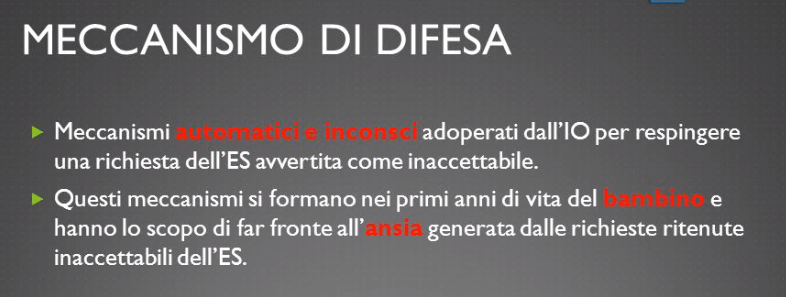 Inconscio,
Libera i suoi contenuti tramite
sogni
2) Aspetti di forza, di energia: le 3 istanze della psichiche.
(seconda topica)
Osserva 2 Aspetti dell’apparato
Psichico.
lapsus
Rimozione: evito che la richiesta dell’ES arrivi al preconscio. «Mi sono dimenticato la data dell’esame», in realtà l’ho rimossa perché il pensiero di fare l’esame mi creava ansia.
Negazione: l’imputato nega di aver picchiato la moglie perché non riuscirebbe mai ad ammetterlo a se stesso.
Spostamento: porto su un oggetto esterno una tensione interna. Per esempio quando sono agitato muovo la spalla in modo incontrollato.
Proiezione: «tutte le ragazze mi guardano», in realtà sono io che desidero essere guardato, ma non lo ammetterei mai a me stesso.
Formazione reattiva: odio mio padre, ma non tollero di provare questo sentimento, allora lo trasforma in iper-attenzione nei suoi confronti.
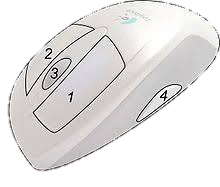 Al posto dell’ipnosi: 
LE LIBERE ASSOCIAZIONI.
I SOGNI,
I LAPSUS.
2)IO
(conscio)
Tecniche che sviluppa alla base della psicoanalisi.
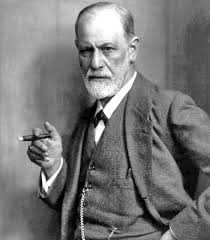 Fin da piccolo si sente un predestinato. Mente brillante, impara 6 lingue da solo. Già ha un diario sui sogni. Diventato medico, vuole diventare famoso, sa che sarà così. Si mette a studiare effetto cocaina, che assume in modo saltuario. Capisce che la sua strada è la mente. Parte da studi su isterismo: concezione, e trattamento.
Tra il 1885 e il 1886 collabora con Jean Martin Charcot a Parigi, e si avvicina all’ ipnosi per il trattamento, si rende conto che non funziona, e partendo da osservazione di un suo amico comincia a usare le libere associazioni: la parola, con il paziente sul lettino. Le avanza di una sua paziente, che lo bacio, lo sconvolge, ma lo porta a scoprire il concetto di TRAFERT. È nata la psicoanalisi.
Segmund Freud
Influenze scientifiche e culturali
3) ES
(inconscio)
Sede:
I meccanismi di difesa dell’IO saranno meglio studiati dalla figlia Anna
Di contenuti repressi o censuratipaure, desideri sessuali, desideri immorali, conflitti,
Lo sviluppo psico-sessuale
Del rimosso
Fonda società psicoanalitica.
TRA 3-5 ANNI SI PRESENTA
 FASE EDIPICA
Di morte(Tanathos)
tendenza all’utodistruzione.
Del istinti
ortodossi
innovatori
Si distaccano
Wilhem Reich
Psichiatra austriaco 
1897-1957)
Jacques Lacan
psichiatra francese 
1901-1981)
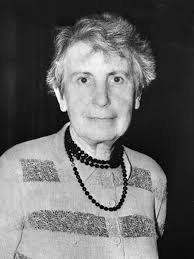 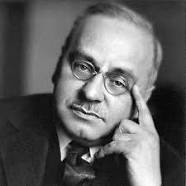 ISTINTI DI VITA (Eros) (pulsioni sessuali, e di autoconservazione. Istinto conservazione della specie, istinto di sopravvivenza, etc.)
Anna Freud
Austriaca
1895-1982
psicoanalista
Di vita (Eros)
2/2
Alfred Adler
Austrico
1870-1937
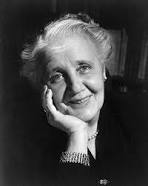 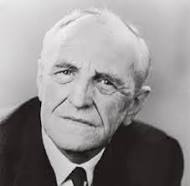 Queste esperienze lo porta a mettere al centro della nevrosi, dell’isteria non già cause fisiche (lesioni cerebrali) ma cause psicologiche legate alle esperienze passate, secondo la sua visione; di tipo sessuale.
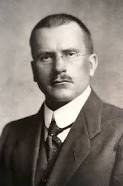 Zone erogene. Parti del corpo oggetto dell’interesse dell’individuo e che sono «investite» di una carica «sessuale» .
Diverse o con valore diverso nelle diverse età.
Si avvertono come bisogni.
Sono caratterizzati da: 
Fonte  -  meta  -  oggetto.
Donald Winnicott
Britannico pediatra 1896-1971
Melanie Klein
Austria -londra
1882-1960
psicoanalista
Carl Gustav Jung, svizzero (1875-1961)
http://www.igorvitale.org/2016/09/18/fasi-dello-sviluppo-psicosessuale-di-freud-fase-orale-anale-fallica-latenza/
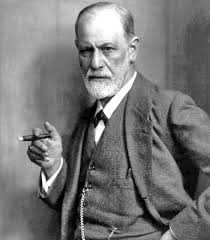 Lo sviluppo psico-sessuale
questa fase, che Freud e Abraham hanno diviso in orale-passiva e orale-aggressiva.
Al di là del principio di piacere
Mappa freud 3
Nel mito greco, Elettra era figlia di Agamennone e di Clitemnestra. La madre, con il suo amante Egisto, uccise Agamennone, il padre. Elettra, scoperto il crimine, spinse il fratello Oreste, dopo averlo salvato, a vendicare il padre, uccidendo madre e amante.
TRA 3-6 ANNI SI PRESENTA FASE EDIPICA
In questa fase si presenta il Complesso edipico (bambino),
Complesso di Elettra (nella bambina).
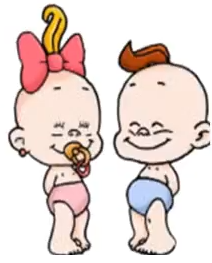 Si sviluppano le CURIOSITÀ SESSUALI con le relative domande.
Freud rifiuta l’assessualità del bambino
Nascita bambini (parto anale, orale, ombellicale). Differenze sessuali. All’inizio pensa che tutti sono uguali, quindi che tutti hanno il pene. Scoperta dei propri organi e quelli del sesso opposto.
B. Avvertono riticenza dei genitori («Congiura del silenzio») Allora cercano risposte da soli. Tale reticenza porta ad una Rimozione della curiosità: il b. non chiede più.
È i vissuti di questa fase che possono influire nelle scelte sessuali future.
Nel mito greco, 
Si basa sul mito greco di Edipo, che uccide suo padre, Laio, e sposa sua madre Giocasta.
2/2
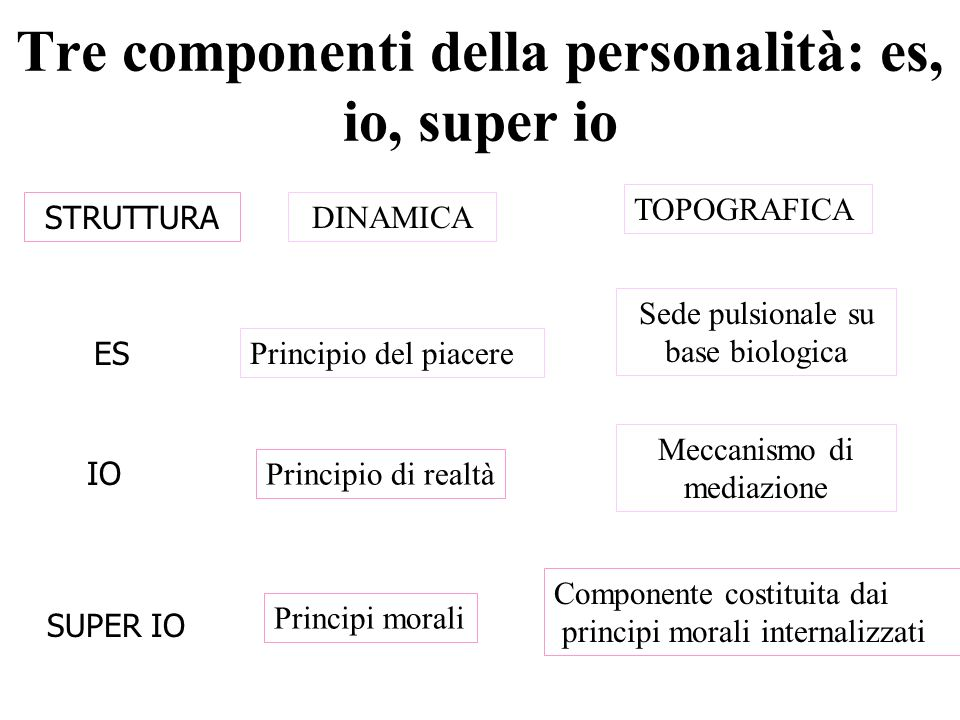 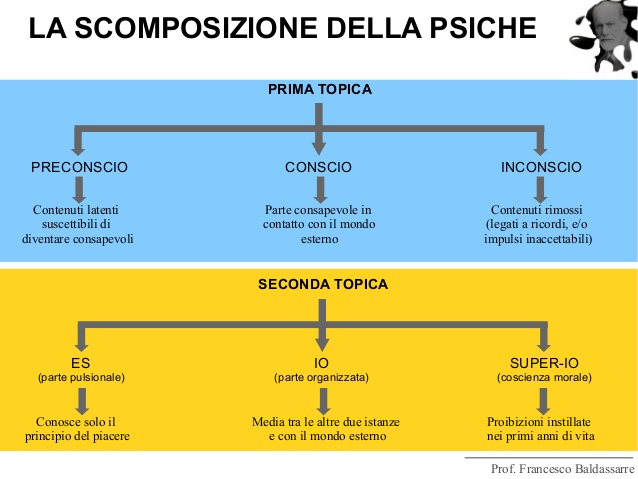 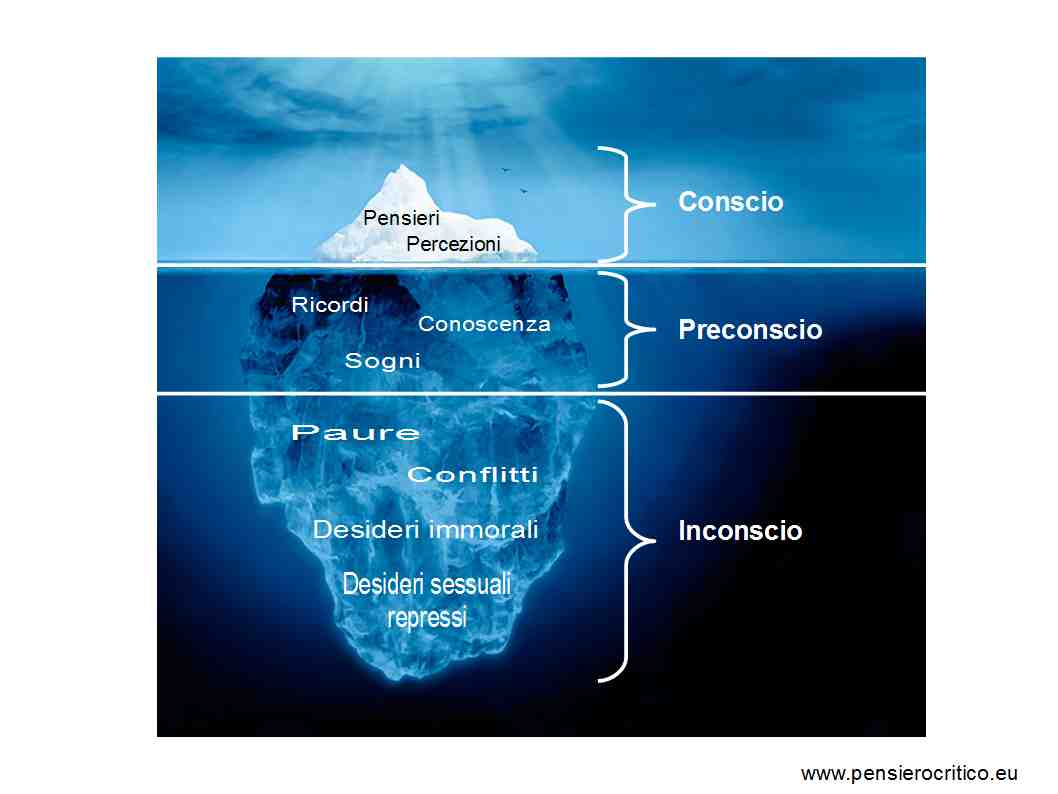 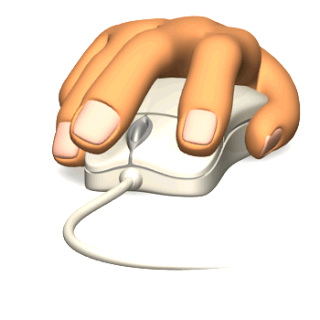 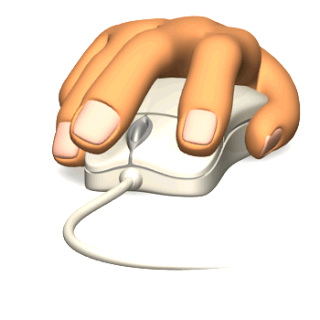 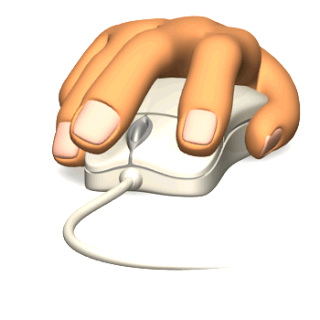 Metafora dell’icesberg di Freud per spiegare sua teoria.
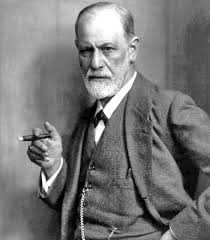 Il povero Io [...] è costretto a servire tre severissimi padroni, deve sforzarsi di mettere d’accordo le loro esigenze e le loro pretese. Queste sono sempre fra loro discordanti e appaiono spesso del tutto incompatibili; nessuna meraviglia se l’Io fallisce così frequentemente nel suo compito. I tre tiranni sono: il mondo esterno, il Super-io, l’Es.
L’Io [...] è destinato a rappresentare le richieste del mondo esterno, ma al tempo stesso vuole essere il fedele servitore dell’Es, rimanere con l’Es in buona armonia, raccomandarglisi quale oggetto e attirarne su di sé la libido. [...] Aizzato così dall’Es, limitato dal Super-io, respinto dalla realtà, l’Io lotta per venire a capo del suo compito economico di stabilire l’armonia tra le forze e gli influssi che agiscono in lui e su di lui; e si comprende perché tanto spesso non riusciamo a reprimere l’esclamazione: “La vita non è facile!”.
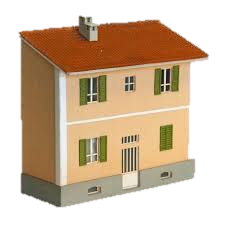 Chi la vuole cotta e chi cruda.
Ci risiamo devo usare il trucco dello spostamento per realizzare questo bidogno..
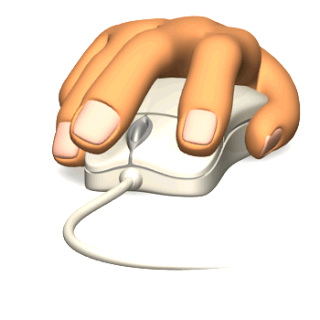 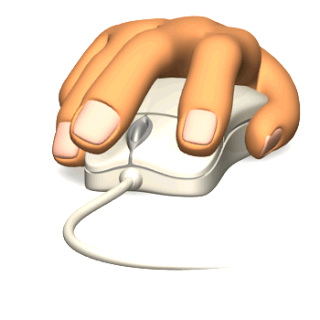 Freud immagina la mente umana com un iceberg.
Palazzo della mente
DIVIDE L’ICESBERG IN TRE ZONE.
La zona sopra la superfice CONSCIO.
La zona appena  sotto la superfice PRE-CONSCIO.
FUNZIONE DEL SUPER-IO.
Istanze della morale.
Funzioni di controllo, di censura sulle pulsioni da attuare: di ce NO-Sì-MA
Governato Principi morali
Internalizzati (interiorizzati).
Inseme regole etiche, morali,
Di vita, culturali etc.
La zona più sommersa, la più grande la chiama: inconscio.
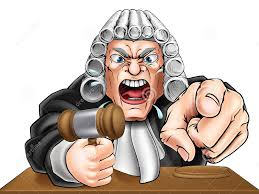 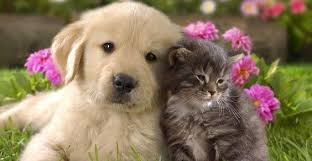 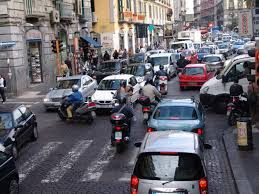 Mondo esterno
Super
IO
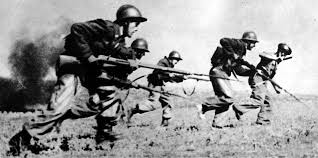 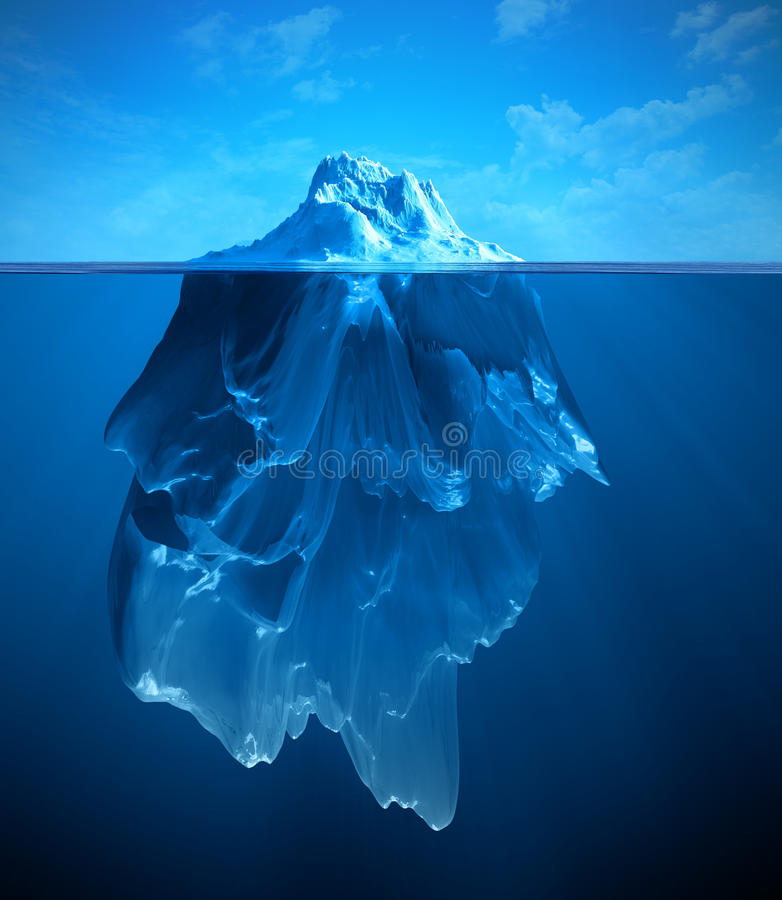 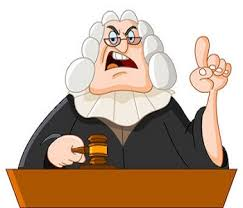 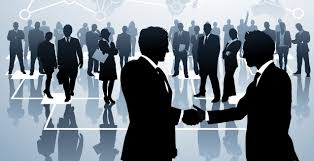 Come si può accedere, conosce l’inconscio?
Per mezzo delle associazioni libere, dei sogni, dei lapsus.
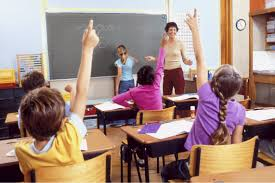 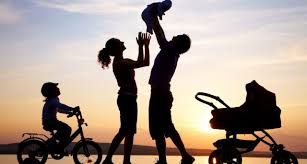 FUNZIONE DELL’IO.
Mediare tra impulso a fare (istanze dell’ES) e regole del SUPER-IO, la realizzazione dei bisogni, procrastinandoli in base alle esigenze e pressioni del mondo in si vive. Usa i meccanismi di difesa
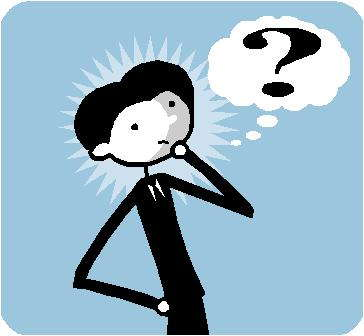 Governato dal principio di Realtà.
Parte razionale.
Utilizza per esprimersi,
Realizzare il corpo
Nella sua totalità
conscio
3
IO
PRE-COSCIO
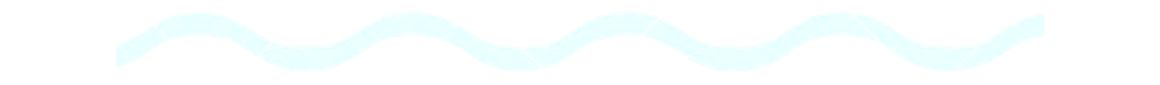 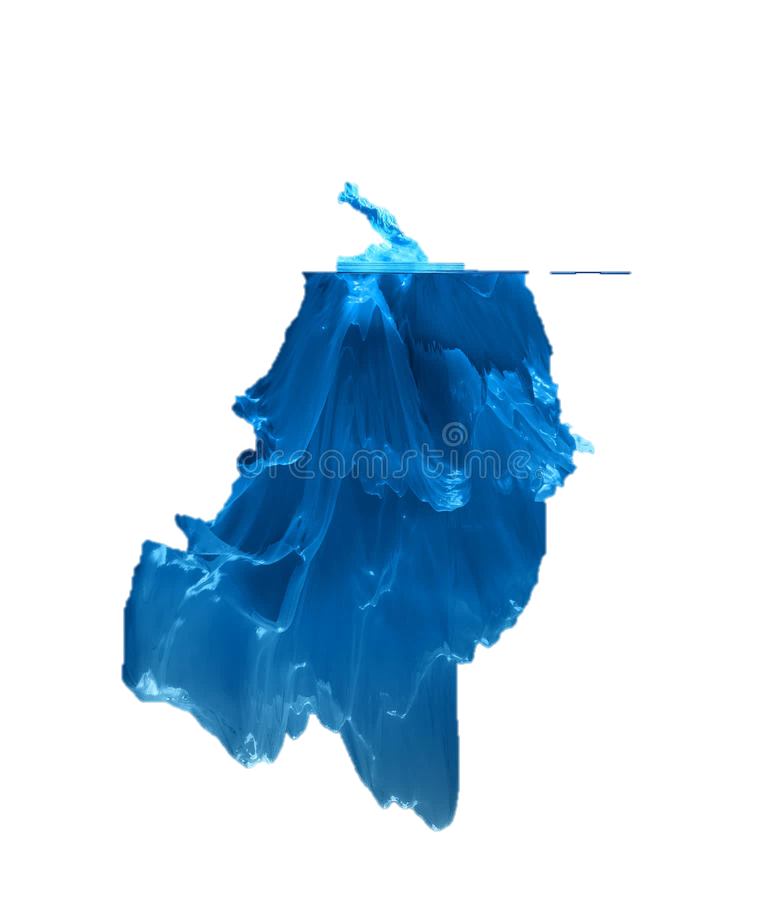 Mondo esterno
Quello che si trova qui può diventare anche cosciente.
I contenuti oscillano tra inconscio e conscio. Sede sogni, pesnioeri ad occhi chiusi
2
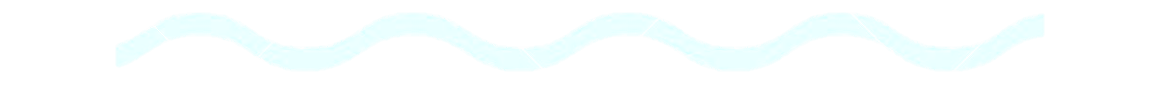 Se richiesta inaccettabile
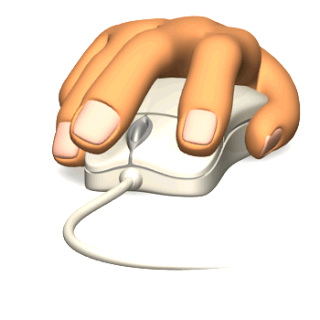 INCOSCIO
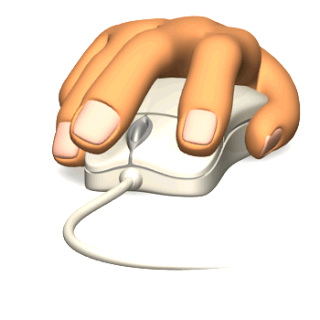 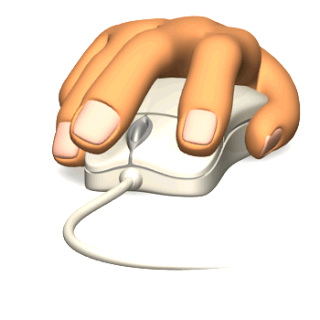 FUNZIONE.
Vedere soddisfatti i propri bisogni, i propri istinti.
REGOLE DELL’ES.
Soddisfazione immediata, ora e subito.
L’ES è amorale, non esistono regole, non esite il bene è male, tutto è lecito.
Non esiste il prinicipio di contraddizione.
Quello che si trova qui (pulsioni e altro) rimane a livello di non consapevolezza.
L’individuao non ne ha coscienza.
Le pulsioni che qui si trovano non sono realizzate
Diretamente, ma per essere soddisfatte devono essere
mascherate, trasformate, camuffate, per mezzo dei meccanismi di difesa usati dall’IO.
Governato Principio del piacere
1
Sede:
ISTINTI DI VITA (Eros) (pulsioni sessuali, e di autoconservazione. Istinto conservazione della specie, istinto di sopravvivenza, etc.)
ISTINTI DI MORTE (Tanatos): (tendenza all’utodistruzione)
Di contenuti repressi o censuratipaure, desideri sessuali, desideri immorali, conflitti,
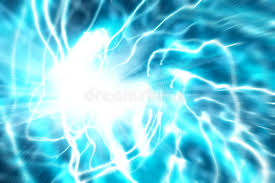 ES
(ID)
PRIMA TOPICA  (descrizione dei luoghi della mente.)
Indica zone, aree, all’interno delle quali si possono coloccare (si trovano) emozioni-vissuti-pulsioni dell’individuo. È una descrizione topologica.
È come se fossero 3 piani di una casa. L’insidivisuo che ci abita, tutto quello che si trova al seminterrato è incoscio, non lo può vedere, non sa neppure che esiste, e non ha le chiavi per entrarci.
Quello che sta al semi-interrato è in parte inconscio in parte può diventare conscio; é come se in certi momenti della giornata potesse dare una sbirciatina. Quello che si trova al piano terra e al primo piano invece è a portata di mano, sa che c’è, lo può usare, lo conosce per bene.
Libido è l’energia (la forza) con cui si esprime l’sintinto sessuale che man mano che cresce si trasforma in una pulsione (in una forza) sempre più forte, che tende a risalire nell’IO per essere soddisfatta e tornare così al suo stato iniziale, la soddisfazione di una pulsione riporta a zero lo stato di tensione.
SECONDA TOPICA (descrizione) del 1923 (L’Io e l’Es). Con questa descrizione Freud ci dice invece CHI CI ABITA IN QUESTE ZONE, in questi appartamenti. descrive i rapporti tra queste tre realtà, mostrando come l’equilibrio precario della nostra vita interiore ed esteriore sia dunque lo sfogo di qualcosa che noi non potremo mai comprendere e dominare del tutto
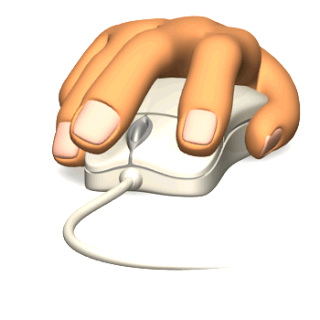 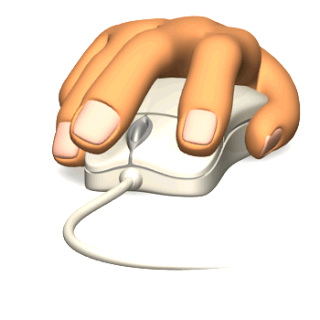 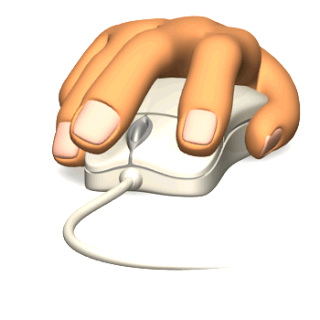 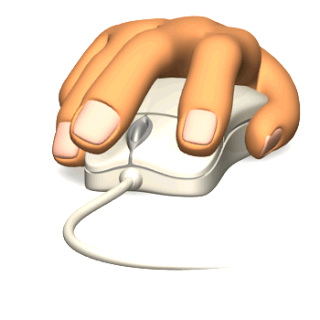 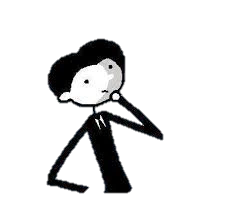